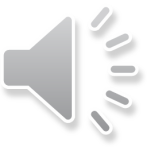 您的LOGO
2020工作汇报年终总结PPT模板
年终总结  新年计划  述职报告  工作汇报
1
前阶段工作回顾
2
取得的成绩及经验
3
不足之处及原因分析
Contents
目录
4
当前形势分析
5
下一步工作计划
一、前阶段工作回顾
概述
各项计划完成情况
与去年同期比较
重点工作完成情况
团队建设情况
培训学习情况
概述
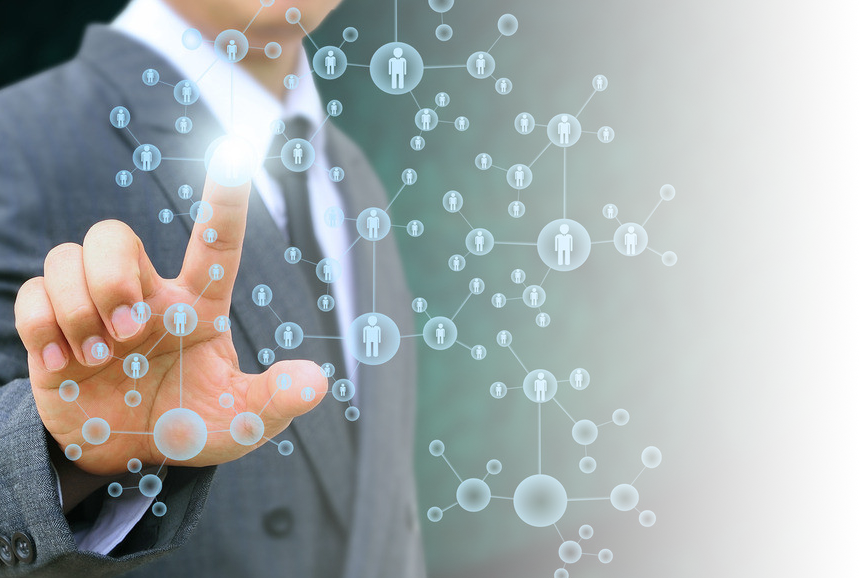 3件
5百万
65%
奖
完成年底计划
65%
销售额突破
500万
首次获得
某某奖
完成了3件
大事
这里用简约的文字，概述出前段时间的主要工作情况，可以分段，不宜字数太多。 这里用简约的文字，概述出前段时间的主要工作情况，可以分段，不宜字数太多。 这里用简约的文字，概述出前段时间的主要工作情况，可以分段，不宜字数太多。 这里用简约的文字，概述出前段时间的主要工作情况，可以分段，不宜字数太多。
 这里用简约的文字，概述出前段时间的主要工作情况，可以分段，不宜字数太多。 这里用简约的文字，概述出前段时间的主要工作情况，可以分段，不宜字数太多。 这里用简约的文字，概述出前段时间的主要工作情况，可以分段，不宜字数太多。
计划完成情况
各项业务完成概况
80
67%
60%
60
49%
38%
40
20
业务一
业务二
业务三
业务四
实际数
计划数
计划完成情况
国内业务情况
您的文字
您的文字
您的文字
请输入您想要的文字
请输入您想要的文字
这里输入说明文字这里输入说明文字
这里输入说明文字这里输入说明文字
这里输入说明文字这里输入说明文字
这里输入说明文字这里输入说明文字
请输入您想要的文字
请输入您想要的文字
与去年同期比较
2013年上半年情况
2014年上半年情况
这里输入简要文字说明这里输入简要文字说明这里输入简要文字说明
这里输入简要文字说明
这里输入简要文字说明这里输入简要文字说明这里输入简要文字说明
这里输入简要文字说明
VS
计划完成：56%
计划完成：61%
实际完成数：790.2万
实际完成数：845.2万
回款数：640万
回款数：582万
您的文字
您的文字
重点工作落实情况
请在这里输入段落文字
请在这里输入段落文字
请在这里输入段落文字
请在这里输入段落文字
请在这里输入段落文字
请在这里输入段落文字
重点
工作二
请在这里输入段落文字
请在这里输入段落文字
请在这里输入段落文字
请在这里输入段落文字
请在这里输入段落文字
请在这里输入段落文字
重点
工作三
重点
工作一
请在这里输入段落文字
请在这里输入段落文字
请在这里输入段落文字
请在这里输入段落文字
请在这里输入段落文字
请在这里输入段落文字
重点工作落实情况
■请输入您标题
这里可以输入可长可短的段落文字这里可以输入可长可短的段落文字这里可以输入可长可短的段落文字这里可以输入可长可
01
■请输入您标题
02
这里可以输入可长可短的段落文字这里可以输入可长可短的段落文字这里可以输入可长可短的段落文字这里可以输入
重点工作落实情况
■请输入您标题
03
这里可以输入可长可短的段落文字这里可以输入可长可短的段落文字这里可以输入可长可短的段落文字这里可以输入
04
■请输入您标题
这里可以输入可长可短的段落文字这里可以输入可长可短的段落文字这里可以输入可长可短的段落文字这里可以输入
团队建设情况
服务型团队建设情况文字可以在这里简要说明。
竞争型团队建设情况文字可以在这里简要说明。
学习型团队建设情况文字可以在这里简要说明。
服务型
团队
竞争型
团队
学习型
团队
创新型
团队
合作型
团队
创新型团队建设情况文字可以在这里简要说明。
合作型团队建设情况文字可以在这里简要说明。
培训学习情况
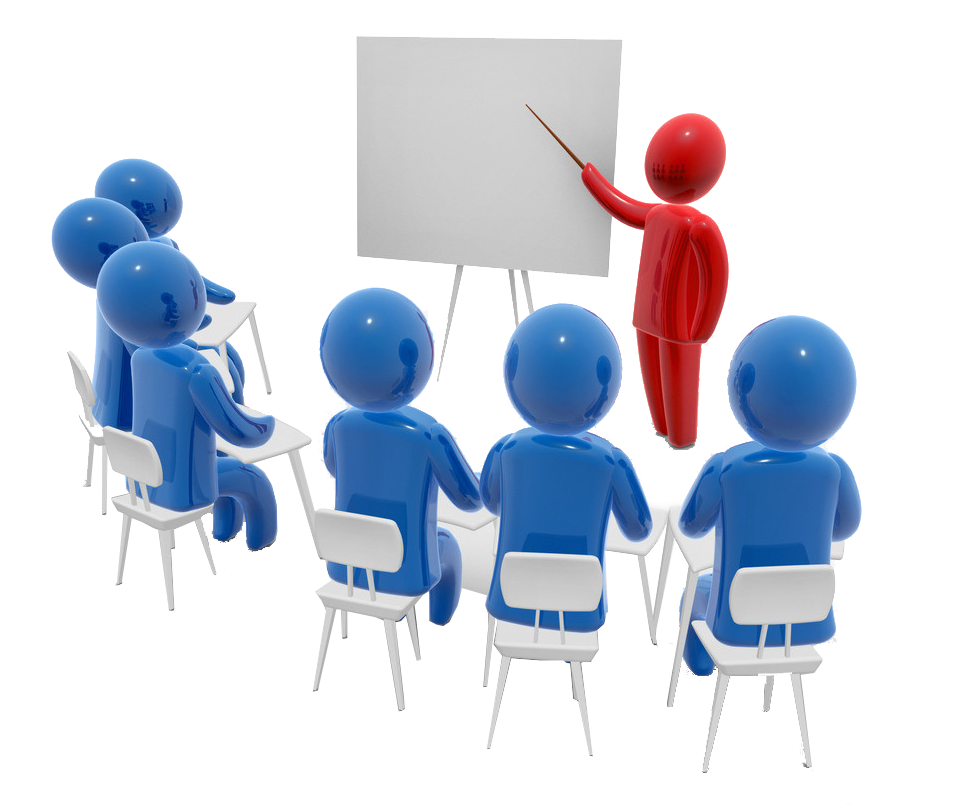 ■请输入您标题
这里可以输入可长可短的段落文字这里可以输入可长可短的段落文字这里可以输入可长可短的段落文字这里可以输入可长可
■请输入您标题
这里可以输入可长可短的段落文字这里可以输入可长可短的段落文字这里可以输入可长可短的段落文字这里可以输入可长可
■请输入您标题
这里可以输入可长可短的段落文字这里可以输入可长可短的段落文字这里可以输入可长可短的段落文字这里可以输入可长可
二、取得成绩的原因和经验
宏观环境的利好
公司给予的大力支持
竞争对手的失误
自身对目标的重视
自身能力的提升
对市场前瞻性的认识
宏观环境的利好
■请输入您标题
■请输入您标题
这里可以输入可长可短的段落文字这里可以输入可长可短的段落文字这里可以输入可长可短的段落文字这里可以输入可长可
宏观利好
表现三
宏观利好
表现一
这里可以输入可长可短的段落文字这里可以输入可长可短的段落文字这里可以输入可长可短的段落文字这里可以输入可长可
宏观利好
表现二
■请输入您标题
这里可以输入可长可短的段落文字这里可以输入可长可短的段落文字这里可以输入可长可短的段落文字这里可以输入可长可
公司领导给予的大力支持
战略上的指导
政策上的倾斜
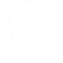 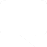 这里输入简要的文字说明这里输入简要的文字说明这里输入简要的文字说明这里输入简要的文字说明这里输入简要的文字说明
这里输入简要的文字说明这里输入简要的文字说明这里输入简要的文字说明这里输入简要的文字说明这里输入简要的文字说明
02
01
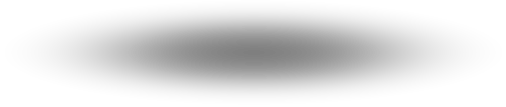 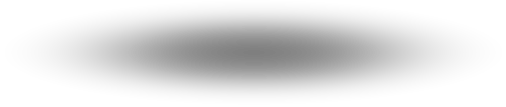 资金上的支持
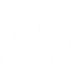 人事上的帮助
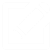 这里输入简要的文字说明这里输入简要的文字说明这里输入简要的文字说明这里输入简要的文字说明这里输入简要的文字说明
这里输入简要的文字说明这里输入简要的文字说明这里输入简要的文字说明这里输入简要的文字说明这里输入简要的文字说明
03
04
竞争对手的失误
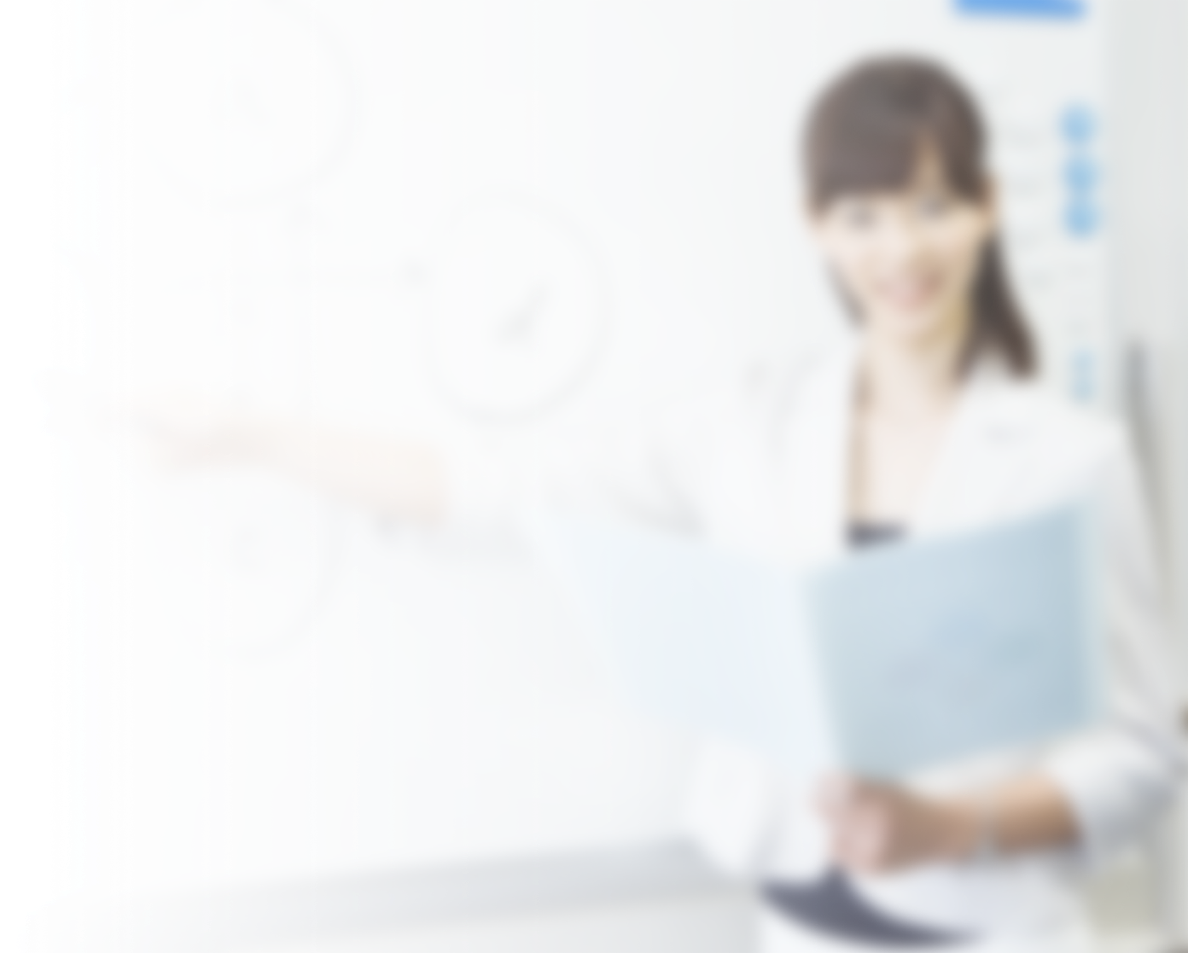 ■失误三
这里输入简要的文字说明这里输入简要的说明
■失误二
■失误一
竞争对手主要犯了四个错误，给我们留下了机会
这里输入简要的文字说明这里输入简要的说明
这里输入简要的文字说明这里输入简要的说明
■失误四
这里输入简要的文字说明这里输入简要的说明
团队自身对目标的重视
思想步调一致
计划周密合理
行动快捷有效
这里请输入文本信息
这里请输入文本信息
这里请输入文本信息
这里请输入文本信息
这里请输入文本信息
这里请输入文本信息
这里请输入文本信息
这里请输入文本信息
这里请输入文本信息
这里请输入文本信息
这里请输入文本信息
这里请输入文本信息
这里请输入文本信息
这里请输入文本信息
这里请输入文本信息
这里请输入文本信息
这里请输入文本信息
这里请输入文本信息
这里请输入文本信息
这里请输入文本信息
这里请输入文本信息
这里请输入文本信息
这里请输入文本信息
这里请输入文本信息
提前一个月完成计划，创造了多项第一
自身能力的提升
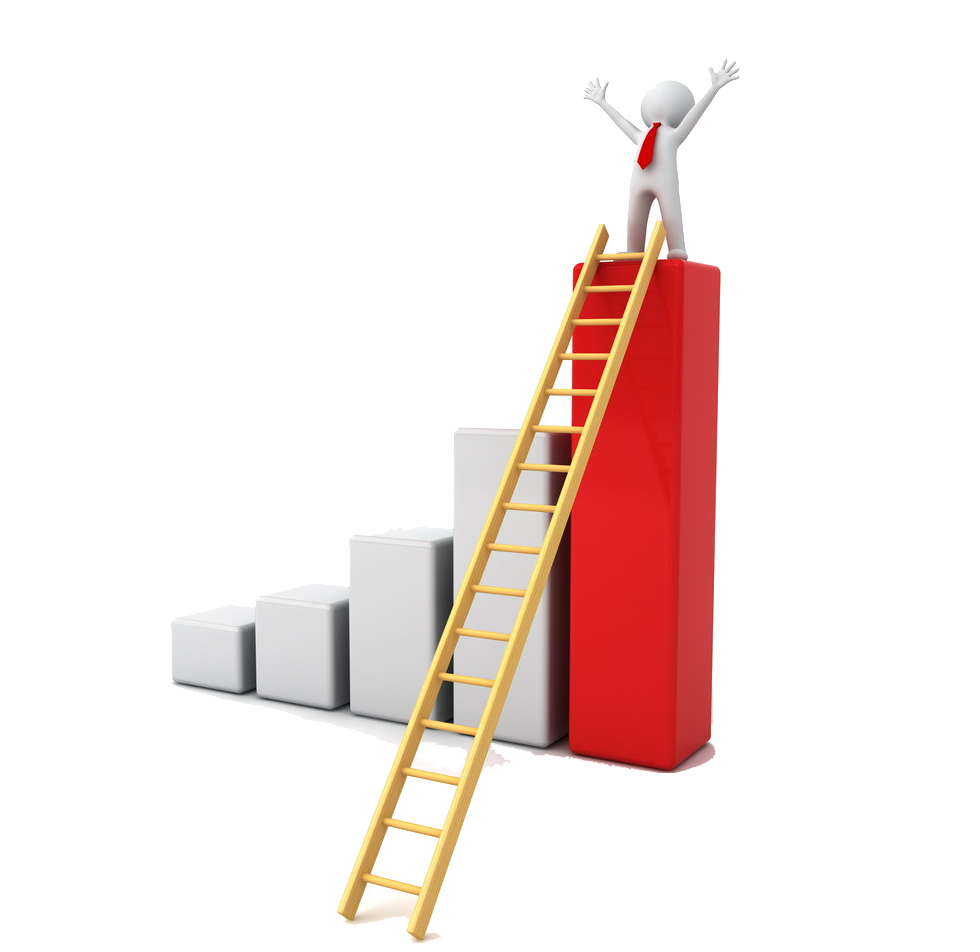 这里输入您的文字这里输入您的文字这里输入您的文字这里输入您的文字这里输入您这里输入您的文字
04  某某能力
输入您的文字内容
输入您的文字内容
01  某某能力
03  某某能力
输入您的文字内容
输入您的文字内容
输入您的文字内容
输入您的文字内容
02  某某能力
输入您的文字内容
输入您的文字内容
对市场前瞻性的认识
对市场增长趋
势认识正确
这里输入您的文字这里输入您的文字这里输入您的文字这里输入您的文字这里输入您
对时间节点
把握的准确
操作方式
正确
这里输入您的文字这里输入您的文字
这里输入您的文字这里输入您的文字
三、不足之处及原因分析
某些问题认识上不足
一些目标制定脱离实际
执行力有待加强
对竞争对手分析不够
自身能力有待提高
部分问题主观认识不足
部分问题认识不足
这里输入简要说明文字或列举事例这里输入简要说明文字或列举事例这里输入简要说明文字或列举事例这里输入
这里输入简要说明文字或列举事例这里输入简要说明文字或列举事例这里输入简要说明文字或列举事例这里输入简要说明文字或列举事例这里输入简要说明文字或列举事例这里输入简要说明文字或列举事例
行动迟缓甚至没有行动
导致被动给对手留有空间
这里输入简要说明文字或列举事例这里输入简要说明文字或列举事例
这里输入简要说明文字或列举事例这里输入简要说明文字或列举事例
这里输入简要说明文字或列举事例这里输入简要说明文字或列举事例
部分计划制定脱离现实
请输入您的文字请输入您的文字请输入您的文字请输入您的文字请输入您的文字
75%
目标
请输入您的文字对目标进行说明请输入您的文字对目标进行说明请输入您的文字对目标进行说明
请输入您的文字请输入您的文字请输入您的文字请输入您的文字请输入您的文字
实际
34%
请输入您的文字对实际情况进行说明
执力行有待加强
这里输入您的文字内容这里输入您的文字内容这里输入您的文字内容这里输入您的文字内容这里输入您的文字内容
问题一：
不想做
问题二：
不会做
问题三：
做不好
对竞争对手分析不够
请输入您的标题
请输入您的标题
输入您的文字内容
输入您的文字内容
输入您的文字内容
输入您的文字内容
输入您的文字内容
输入您的文字内容
输入您的文字内容
输入您的文字内容
01
02
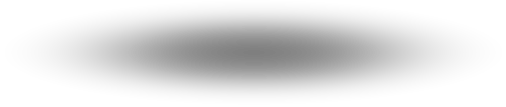 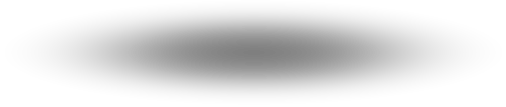 请输入您的标题
请输入您的标题
输入您的文字内容
输入您的文字内容
输入您的文字内容
输入您的文字内容
输入您的文字内容
输入您的文字内容
输入您的文字内容
输入您的文字内容
03
04
自身能力有待提高
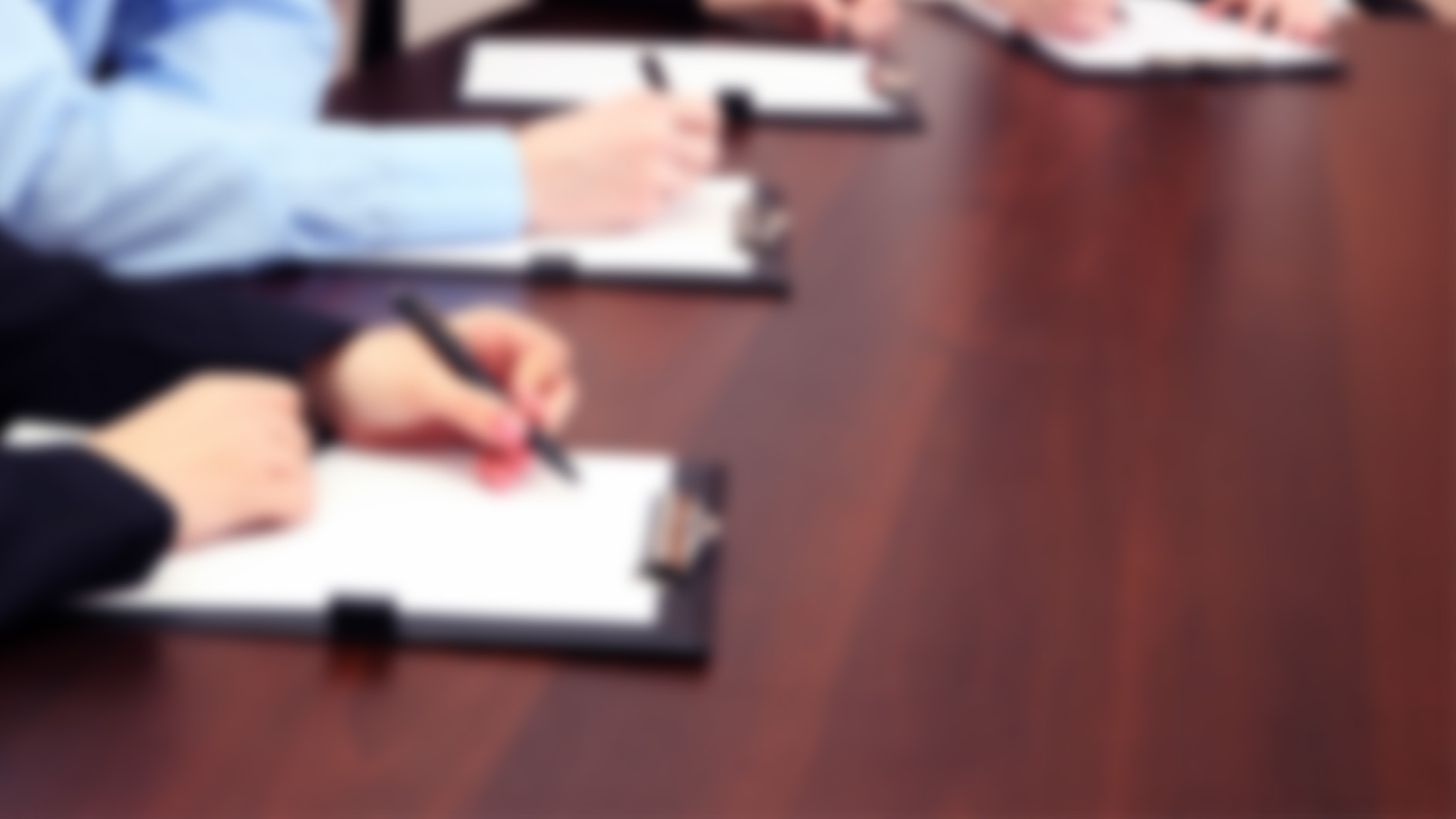 市场感知能力
这里输入您的文字这里输入您的文字这里输入您的文字这里输入您的文字这里输入您这里输入您的文字这里输入您这里输入您的文字这里输入您
客户开拓能力
这里输入您的文字这里输入您的文字这里输入您的文字这里输入您的文字这里输入您这里输入您的文字这里输入您这里输入您的文字这里输入您这里输入您的文字这里输入您
四、当前形势分析
行业发展预测
内部环境分析
SWOT分析
竞争对手动向预测
行业发展预测
这里输入段落文本这里输入段落文本这里输入段落文本这里输入段落文本
负面
观点一
正面
观点一
这里输入段落文本这里输入段落文本这里输入段落文本这里输入段落文本
这里输入段落文本这里输入段落文本这里输入段落文本这里输入段落文本
正面
观点二
这里输入段落文本这里输入段落文本这里输入段落文本这里输入段落文本
负面
观点二
正面
观点三
这里输入段落文本这里输入段落文本这里输入段落文本这里输入段落文本
这里输入段落文本这里输入段落文本这里输入段落文本这里输入段落文本
负面
观点二
竞争对手动向预测
1
2
3
渠道战
促销战
新产品
这里输入段落文本这里输入段落文本这里输入段落文本这里输入段落文本这里输入段落文本这里输入段落文本这里输入段落文本这里输入段落文本这里输入段落文本这里输入段落文本这里输入段落文本这里输入段落文本这里输入段落文本这里输入段落文本
这里输入段落文本这里输入段落文本这里输入段落文本这里输入段落文本这里输入段落文本这里输入段落文本这里输入段落文本这里输入段落文本这里输入段落文本这里输入段落文本这里输入段落文本这里输入段落文本这里输入段落文本这里输入段落文本
这里输入段落文本这里输入段落文本这里输入段落文本这里输入段落文本这里输入段落文本这里输入段落文本这里输入段落文本这里输入段落文本这里输入段落文本这里输入段落文本这里输入段落文本这里输入段落文本这里输入段落文本这里输入段落文本
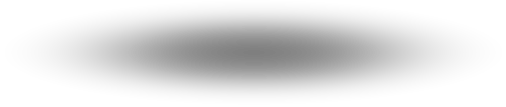 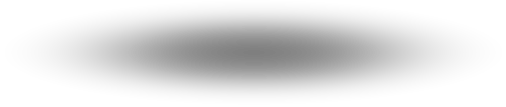 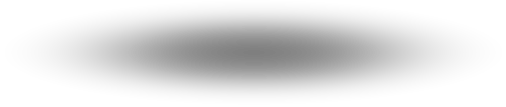 内部环境分析
正面影响因素
负面影响因素
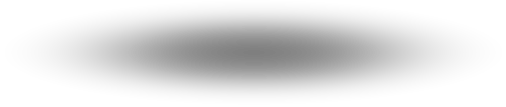 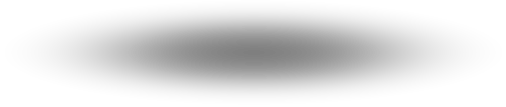 段落一：单击添加内容文字单击添加段落文字单击添加段落文字。
段落二：单击添加内容文字单击添加段落文字单击添加段落文字。
段落三：单击添加内容文字单击添加段落文字单击添加段落文字单击添加段落文字单击添加段落文字。
段落一：单击添加内容文字单击添加段落文字单击添加段落文字。
段落二：单击添加内容文字单击添加段落文字单击添加段落文字。
段落三：单击添加内容文字单击添加段落文字单击添加段落文字单击添加段落文字单击添加段落文字。
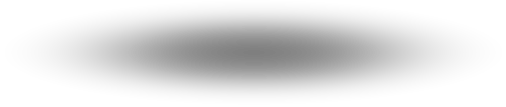 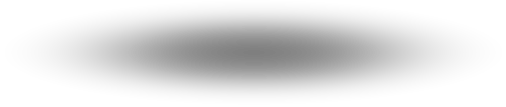 内部环境分析
这里输入段落文本这里输入段落文本这里输入段落文本这里输入段落文本
这里输入段落文本这里输入段落文本这里输入段落文本这里输入段落文本
威胁
SWOT
优势
劣势
这里输入段落文本这里输入段落文本这里输入段落文本这里输入段落文本
这里输入段落文本这里输入段落文本这里输入段落文本这里输入段落文本
机会
五、下一步工作计划
总体思路
保障措施
具体目标
完成方法
总体思路
1
3
单击添加内容文字单击添加段落文字单击添加段落文字。
单击添加内容文字单击添加段落文字单击添加段落文字。
2
4
单击添加内容文字单击添加段落文字单击添加段落文字。
单击添加内容文字单击添加段落文字单击添加段落文字。
具体目标
目标内涵一：您的文字内容您的文字内容您的文字内容您的文字内容您的文字内容您的文字内容您的文字内容
目标内涵一：您的文字内容您的文字内容您的文字内容您的文字内容您的文字内容您的文字内容您的文字内容
初步
目标
进一步目标
目标内涵一：您的文字内容您的文字内容您的文字内容您的文字内容您的文字内容您的文字内容您的文字内容
目标内涵一：您的文字内容您的文字内容您的文字内容您的文字内容您的文字内容您的文字内容您的文字内容
完成步骤
点击添加文本点击添加文本
点击添加文本点击添加文本
点击添加文本点击添加文本
某某某操作方案
STEP 4
点击添加文本点击添加文本
点击添加文本点击添加文本
点击添加文本点击添加文本
STEP 3
点击添加文本点击添加文本
点击添加文本点击添加文本
点击添加文本点击添加文本
STEP 2
点击添加文本点击添加文本
点击添加文本点击添加文本
点击添加文本点击添加文本
STEP 1
完成步骤
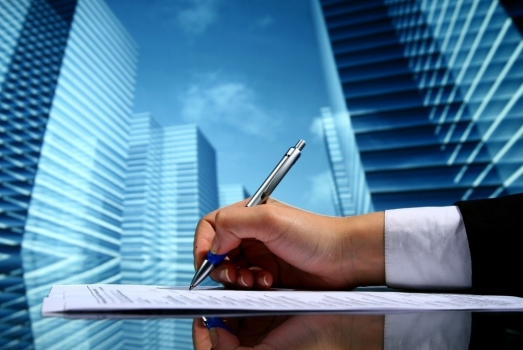 步骤二
步骤三
步骤一
单击此处填加文字内容单击此处填加文字内容单击此处填加文字内容
单击此处填加文字内容单击此处填加文字内容单击此处填加文字内容
单击此处填加文字内容单击此处填加文字内容单击此处填加文字内容
单击此处填加文字内容单击此处填加文字内容单击此处填加文字内容
单击此处填加文字内容单击此处填加文字内容单击此处填加文字内容
单击此处填加文字内容单击此处填加文字内容单击此处填加文字内容
单击此处填加文字内容单击此处填加文字内容单击此处填加文字内容
单击此处填加文字内容单击此处填加文字内容单击此处填加文字内容
单击此处填加文字内容单击此处填加文字内容单击此处填加文字内容
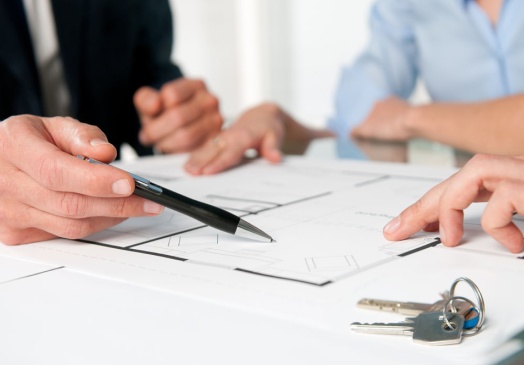 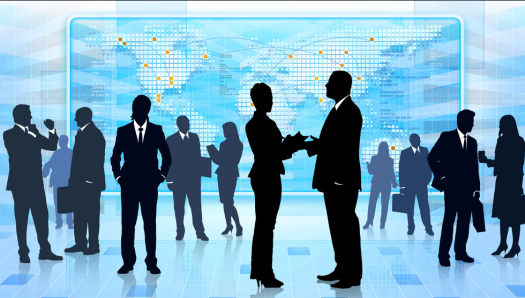 保障措施
1
统一思想
分解计划
文字内容文字内容
文字内容文字内容
文字内容文字内容
文字内容文字内容
6
2
保障
措施
人员调度
资金保障
文字内容文字内容
文字内容文字内容
文字内容文字内容
文字内容文字内容
5
3
培训先行
督导措施
4
文字内容文字内容
文字内容文字内容
文字内容文字内容
文字内容文字内容